Harnessing Energy from Our Planet
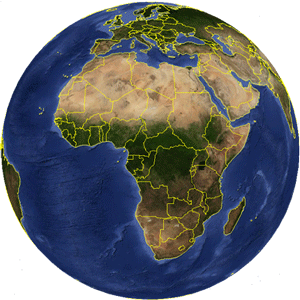 How do we obtain and use energy from the planet?
[Speaker Notes: http://inspirationgreen.com/toxic-beauty.html]
The spheres of our planet:
Renewable vs. Non-Renewable Sources of Energy
What do you think? Renewable or not?
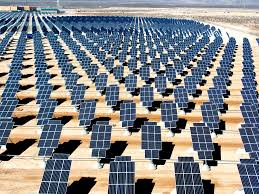 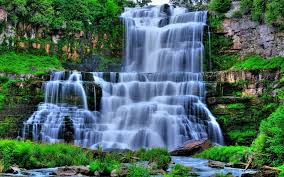 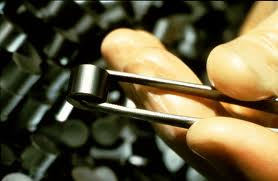 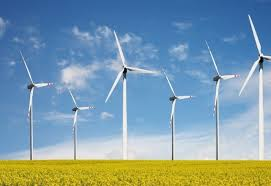 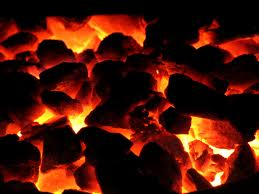 Energy and the Hydrosphere
Hydraulic energy: energy from moving water.
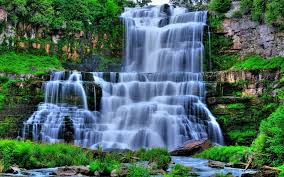 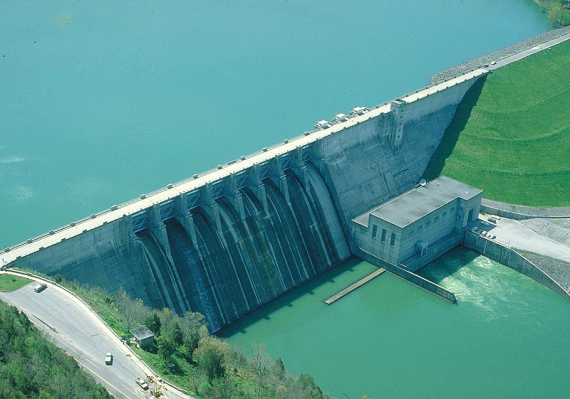 5
How do we obtain hydraulic energy?
Hydroelectric power plants use the movement of falling water to spin turbines which are located inside dams built across a river.
Water falling through a dam spins a turbine that converts mechanical energy into electrical energy.
Hydroelectricity is the main source of energy in Quebec.
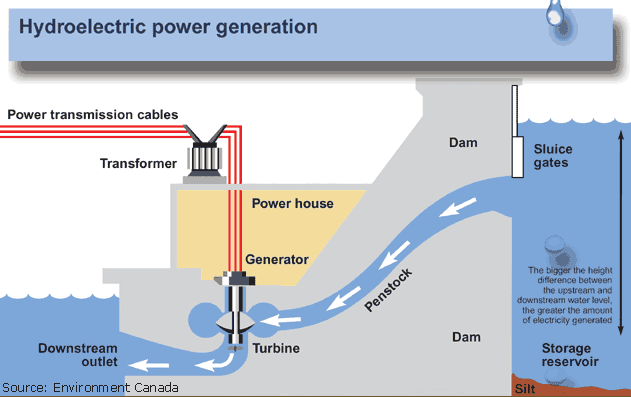 Wave Energy
Wave Energy: energy from the movements of currents. 
How to obtain it? 
Wave energy is produced when the energy contained in the movement of water is harnessed using buoys, which rise and fall with the waves.
Ocean currents are able to spin underwater turbines, which are similar to wind turbines. 
The mechanical energy produced by the movement of the buoys and blades can be converted into electrical energy.
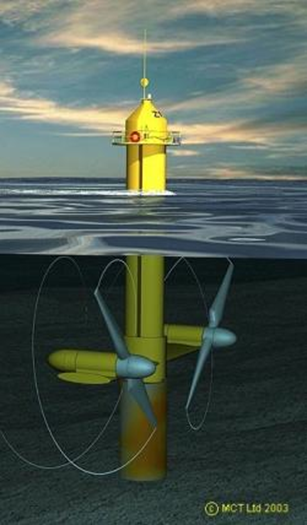 Tidal Energy
Electricity can be generated from tides when water from a high tide is collected (sometimes using a dam) and then falls through turbines converting mechanical energy into electrical energy are used.
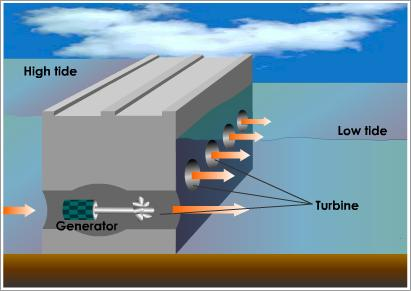 Energy From the Lithosphere
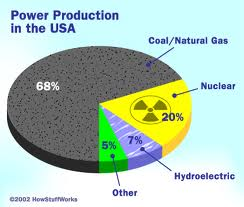 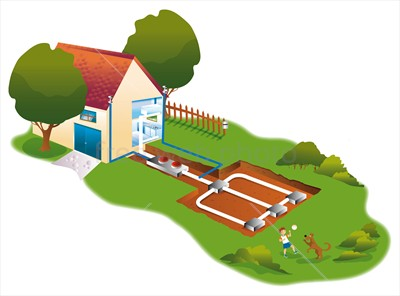 Fossil Fuels
Fuels resulting from the transformation of organic residue. 
These energy sources consist of oil, natural gas and coal. 
They form from the pressure of several layers of sediment over decaying organic matter. 
This process takes millions of years.
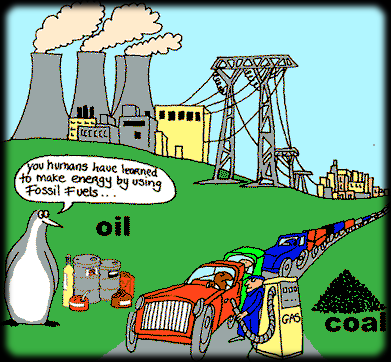 How do we obtain it?
The burning of fossil fuels releases a lot of thermal energy (heat). 
This thermal energy is used to create steam by boiling water. 
The steam creates a force which can turn a turbine connected to a generator.
Uranium
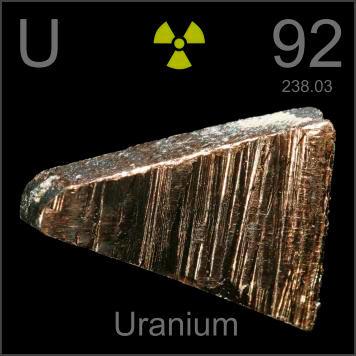 It is a radioactive element that occurs naturally in the Earth’s crust. 

Splitting the nucleus of these atoms produces a lot of nuclear energy 

What is nuclear energy?
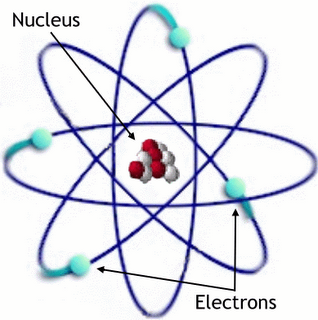 The energy contained in the nucleus of an atom.
The atomic bomb
Released over Hiroshima and Nagasaki 








The bombs were dropped in 1945, however the effects from these bombs have lasted even until today.
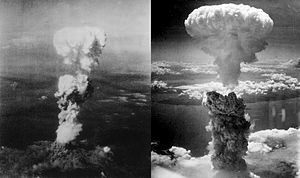 Problems Associated with Nuclear Energy
While nuclear energy does not release greenhouse gases such as in the burning of fossil fuels it has other consequences. 

What are the 2 main concerns surrounding the use of nuclear energy?
The Disposal of waste products 
Nuclear Accidents
https://www.youtube.com/watch?v=ibx0eluSiPk
Radioactivity
A natural process 
An unstable atom transforms into one or more stable atoms 
Energy is released during this process = radiation
Creating Nuclear Power
By bombarding nuclei with particles or other nuclei moving at high speeds you can cause the decay/transformation of radioactive nuclei. (break them down)
This creates a large amount of thermal energy (heat), which is used to create steam by boiling water. 
The steam turns a turbine which allows a generator to create electricity.
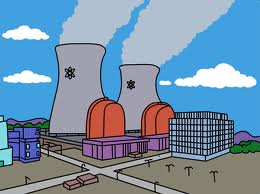 Advantages and disadvantages of fossil fuels
Geothermics
Geothermal energy is the energy that comes from the internal heat of the Earth. 




Found mostly where hot rock is located near the Earth’s surface (near volcanoes for ex.) 

This is a renewable source of energy that can be used for heating houses.
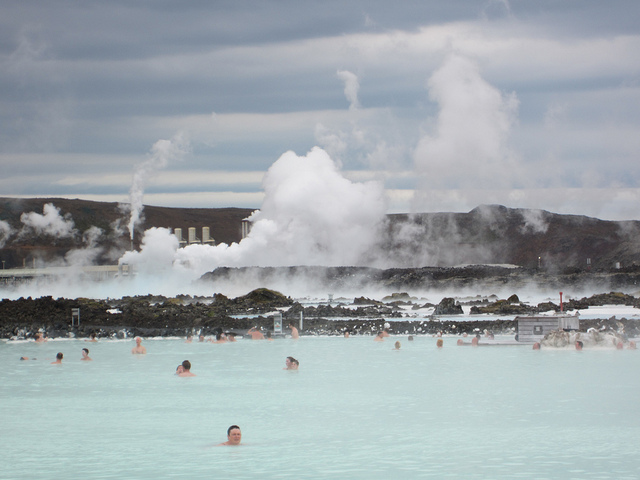 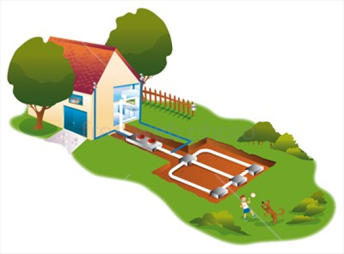 Energy for Tomorrow
Fossil Fuels are in danger of running out. 

Nuclear Power raises concerns among the population. 

Geothermal energy is very expensive. 

We are trying to discover new, clean sources of energy. 
Hydrogen is the most abundant element on Earth and so many efforts are directed at using hydrogen for electricity.
The Atmosphere
Wind Energy
The Energy that can be drawn from the wind.
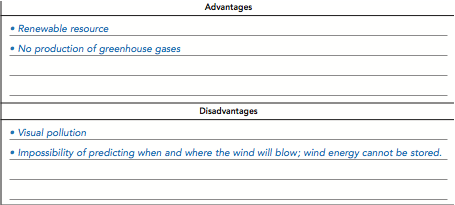 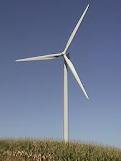 How do we obtain it?
Solar Energy
Solar energy is the energy that comes from the Sun in the form of radiation through the atmosphere. 
Composition: 75% hydrogen and 25% helium
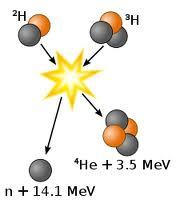 Types of Rays that make their Way to the Earth’s Surface
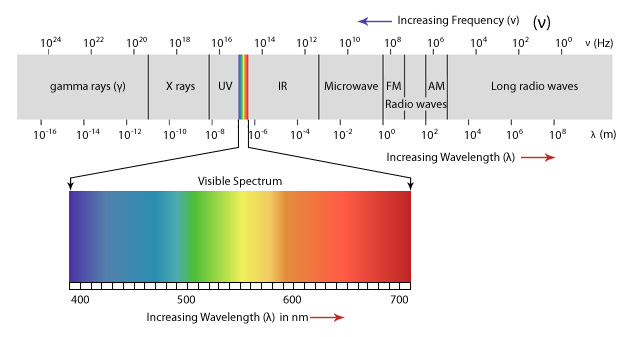 Solar Energy
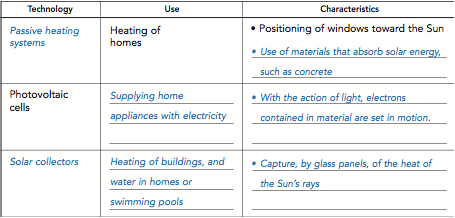 Passive Heating Systems
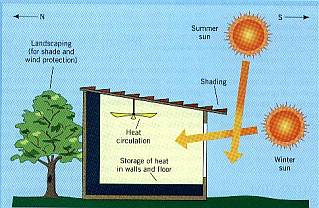 Photovoltaic Cells
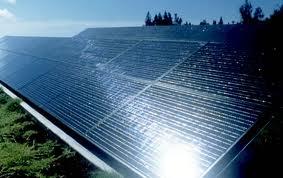 Solar Collectors
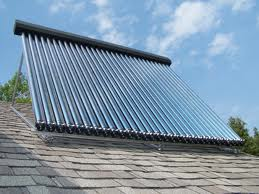 Advantages and Disadvantages
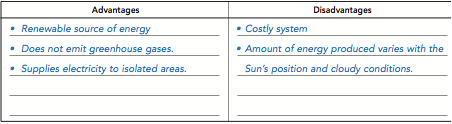 So which is which?
Nuclear
Wind
Hydraulic, tidal, wave
Geothermal
Fossil Fuels (coal, oil, natural gas)
Solar